Day 152
Comparison of dU = u – uP for files from :
Day 152, run 14152025 (run over 9985 events)
Day 152, run 14152026 (run over 9989 events)
Per ladder for all 3 sectors
6/4/13
day 152, comparison btw runs
1
Sector 2 ladder 1
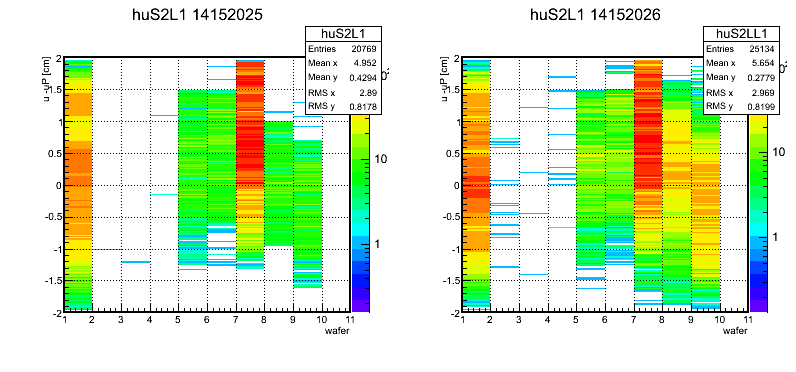 6/4/13
day 152, comparison btw runs
2
Sector 2 ladder 2
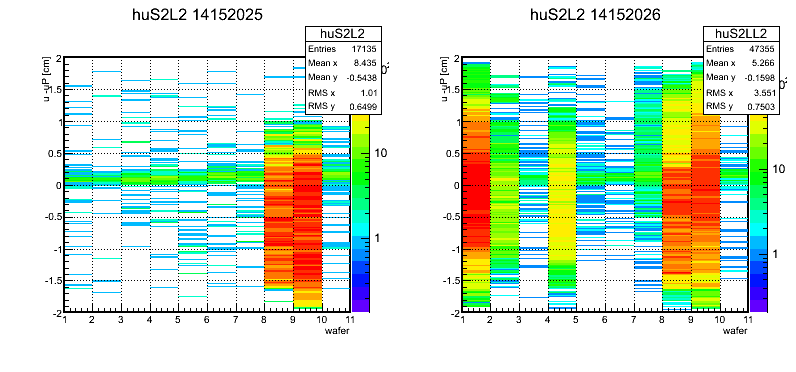 6/4/13
day 152, comparison btw runs
3
Sector 2 ladder 3
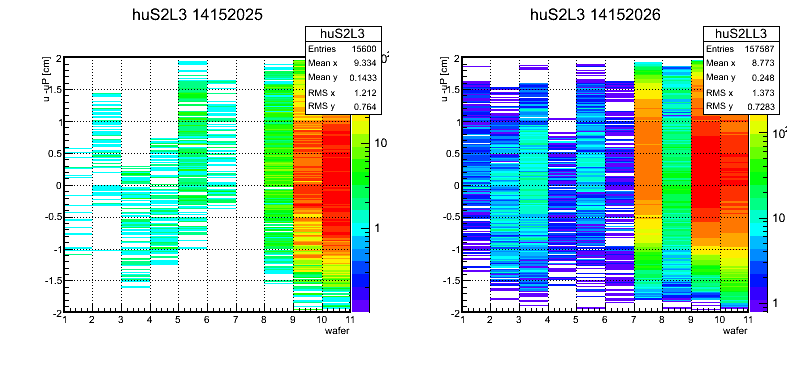 6/4/13
day 152, comparison btw runs
4
Sector 2 ladder 4
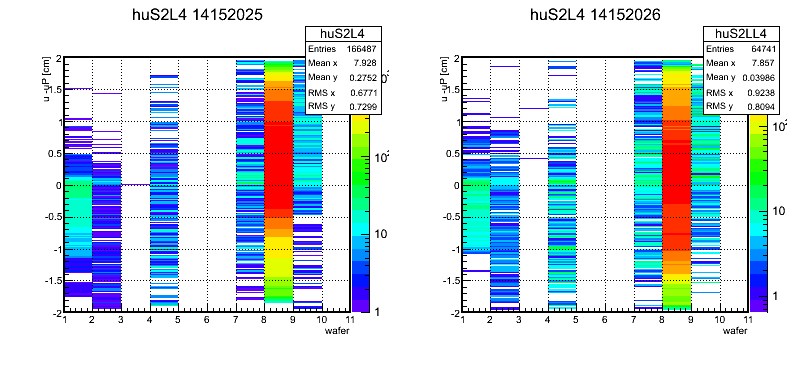 6/4/13
day 152, comparison btw runs
5
Sector 4 ladder 1
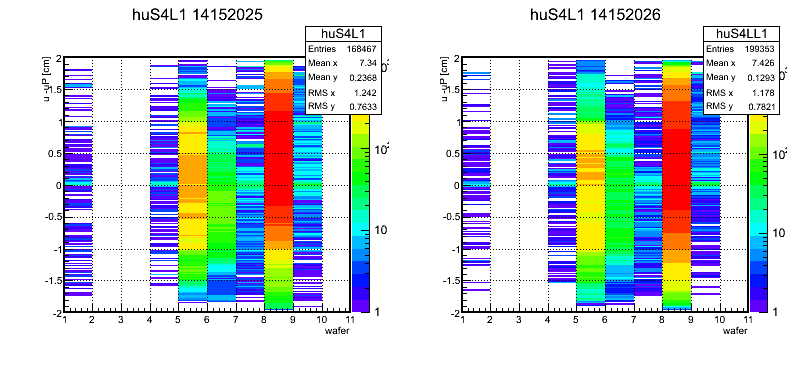 6/4/13
day 152, comparison btw runs
6
Sector 4 ladder 2
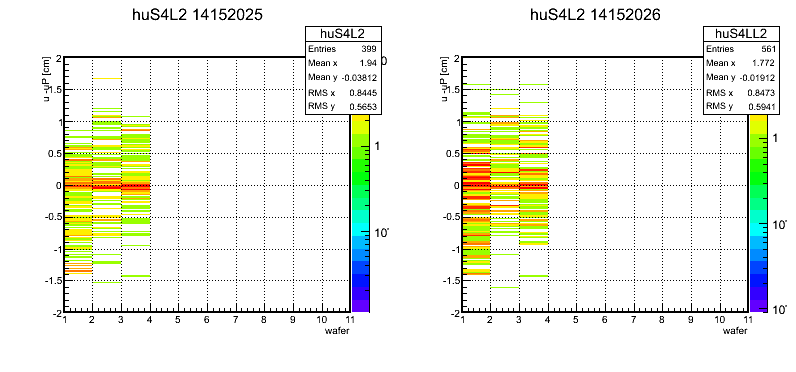 6/4/13
day 152, comparison btw runs
7
Sector 4 ladder 3
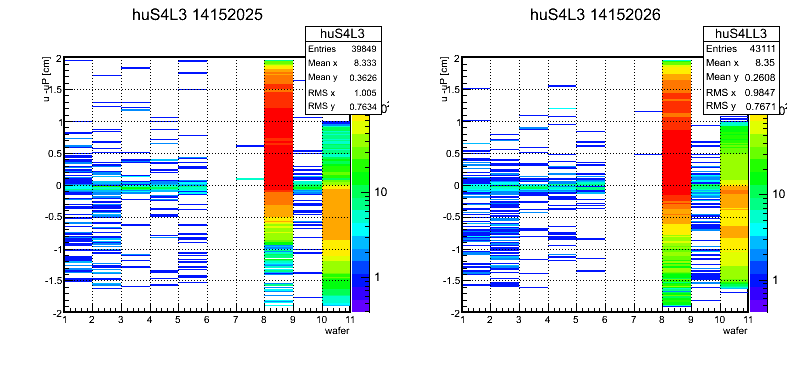 6/4/13
day 152, comparison btw runs
8
Sector 4 ladder 4
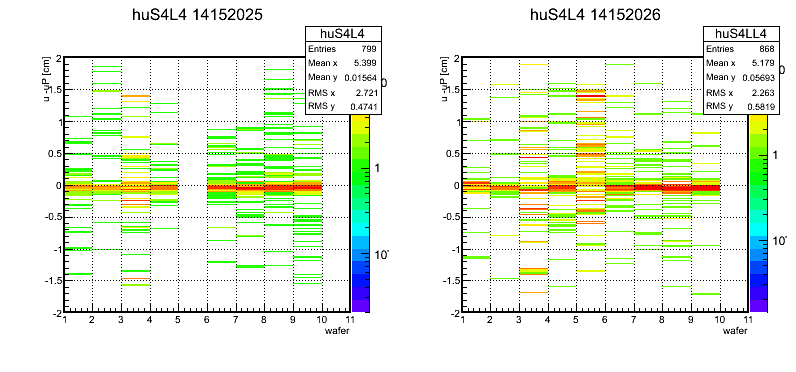 6/4/13
day 152, comparison btw runs
9
Sector 7 ladder 1
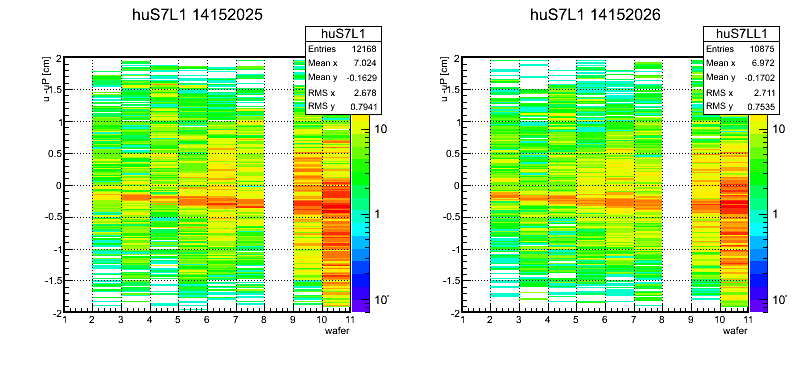 6/4/13
day 152, comparison btw runs
10
Sector 7 ladder 2
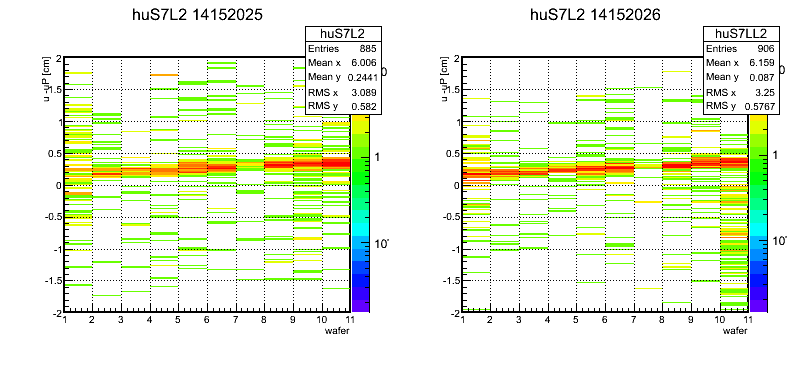 6/4/13
day 152, comparison btw runs
11
Sector 7 ladder 3
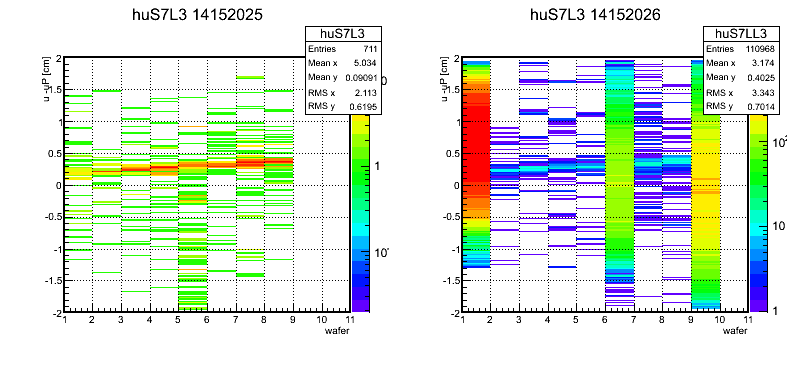 6/4/13
day 152, comparison btw runs
12
Sector 7 ladder 4
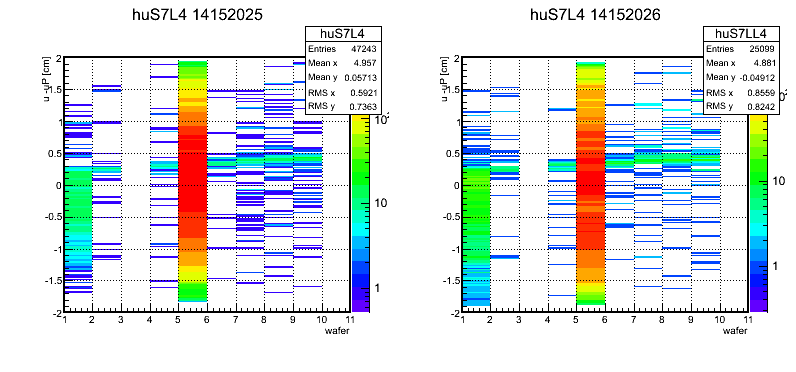 6/4/13
day 152, comparison btw runs
13
summary
Main changes :
S2L2  wafer 1,2,4,7
S2L3  wafer 1 to wafer 7
S4L4  wafer 5
S7L3  wafer 1, wafer 6, wafer 9
From the log file : 
Run 14152025  cg_config_8
Run 14152026  cg_config_9
6/4/13
day 152, comparison btw runs
14